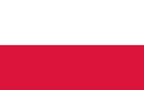 Poland
By Tim and Josh
Distances and time
Our school to Manchester Airport takes 59mins in traffic by car
48.7 miles from school to Manchester Airport
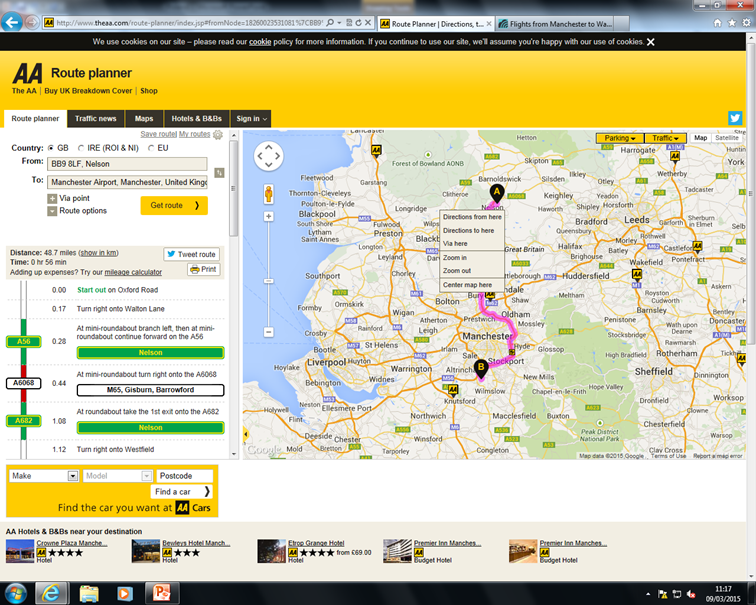 Distances and time part 2
To fly from Manchester Airport to Warsaw Airport takes 3hrs 15 mins.
If you travelled by car it would be 1224 miles and would take 17 hours and 40 mins.
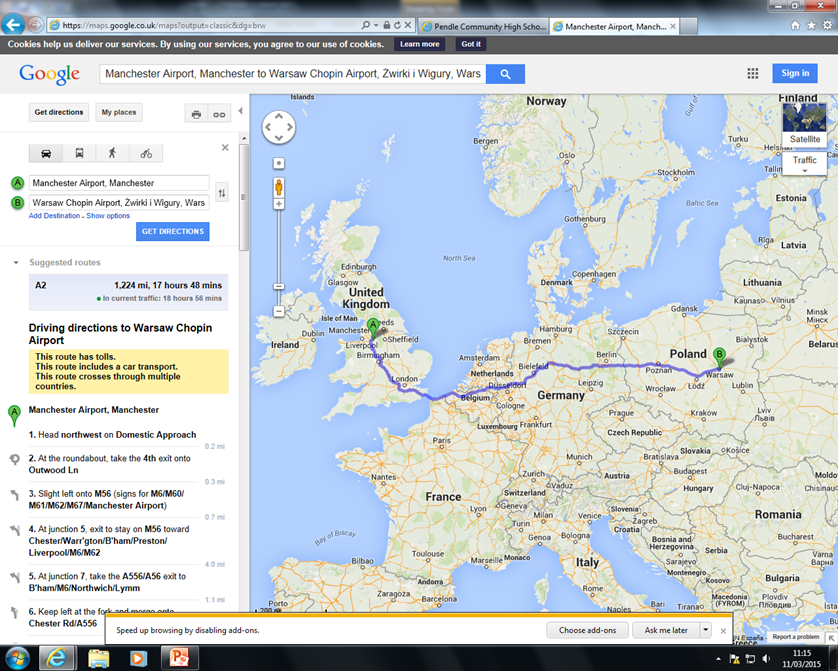 Distance and time part 3
From Warsaw airport to Rudki is 101.6 miles and would take 2hrs 16mins by car.
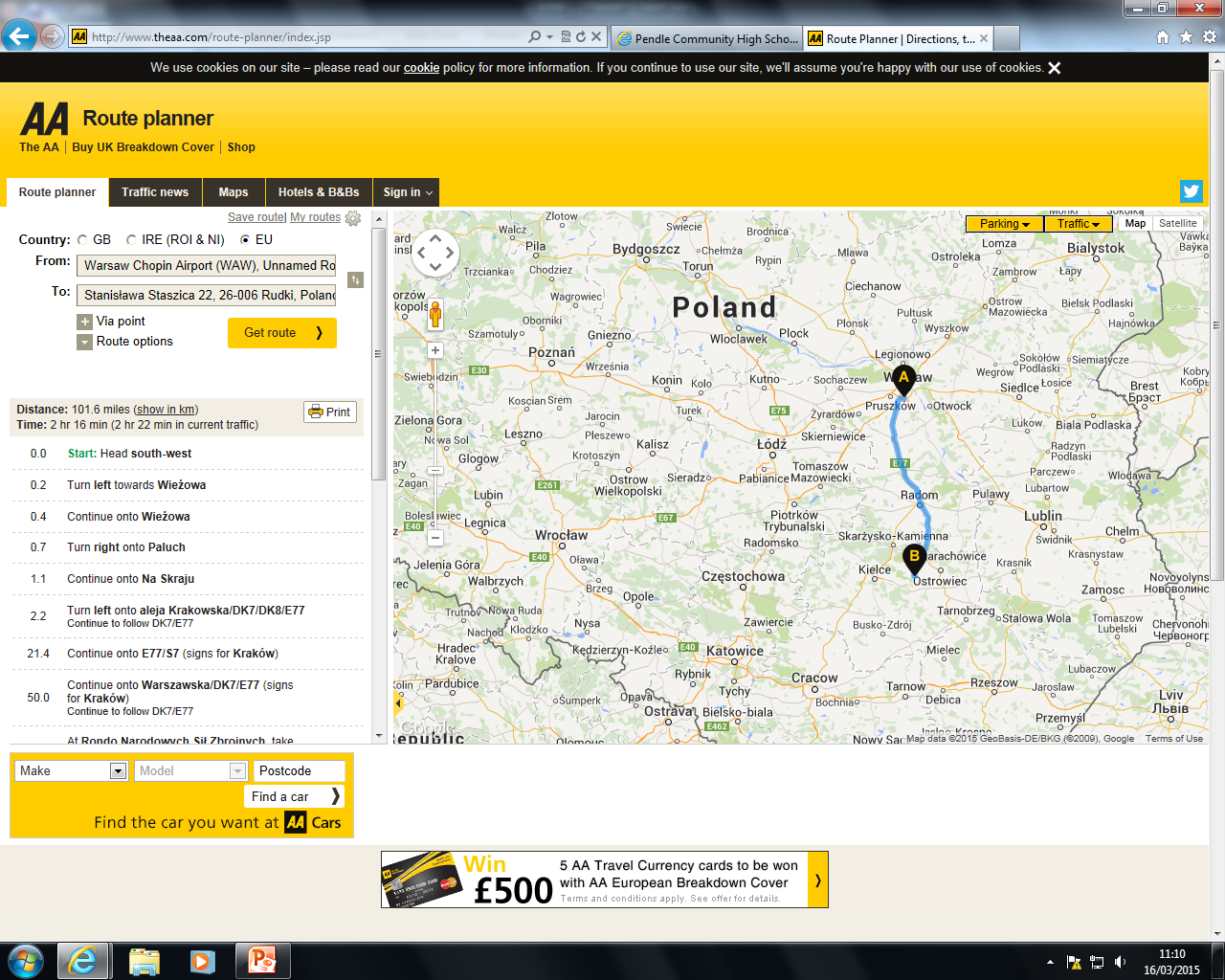 Total distances and times
From Nelson to Rudki is 1374.3 miles
It would take you 6hrs and 30 mins travelling by car and plane
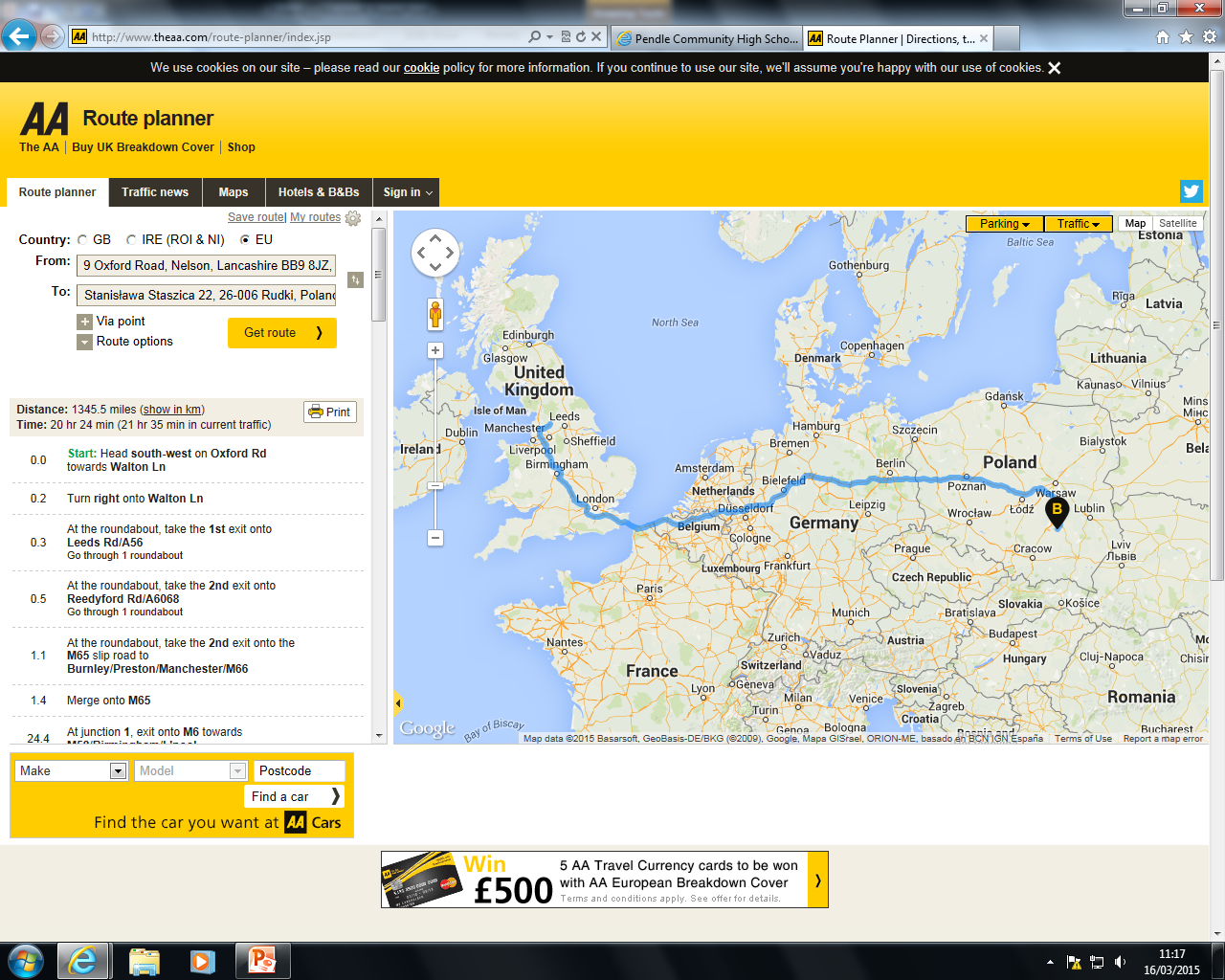